Chapter 7 Section 4
Conflict Theory & Deviance
Deviance in an Industrial Society
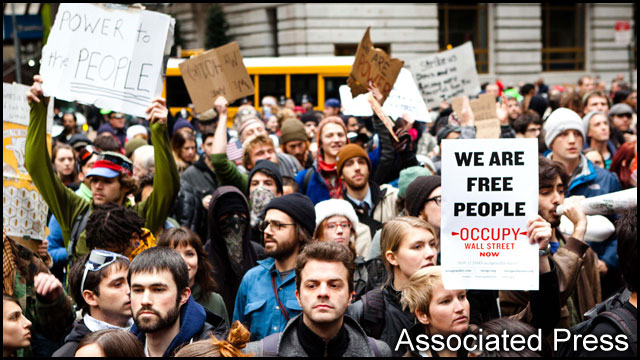 Those in power see behavior that is a threat as deviant
Those in power maintain power by determining punishments
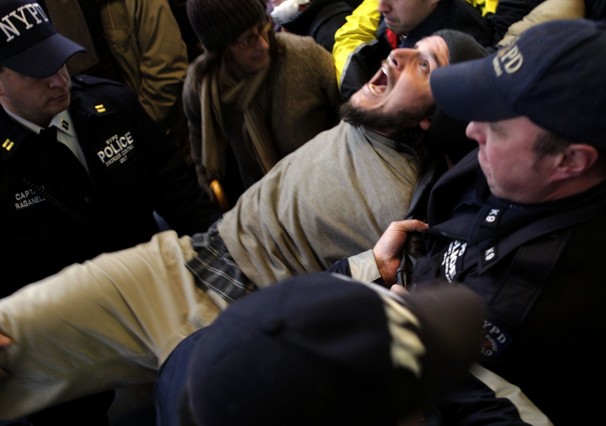 Defending Against Deviants
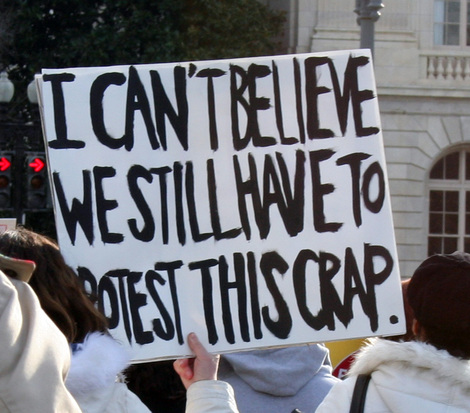 Criticism is deviant, challenges beliefs
Those who do not work are deviant
Do not threaten private property
Respect authority
Activities that emphasis values are encouraged
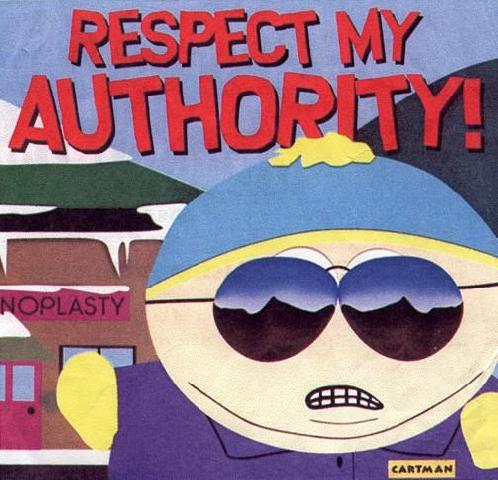 Unequal Treatment of Minorities
African Americans and Latinos receive harsher punishments, even for the same crimes
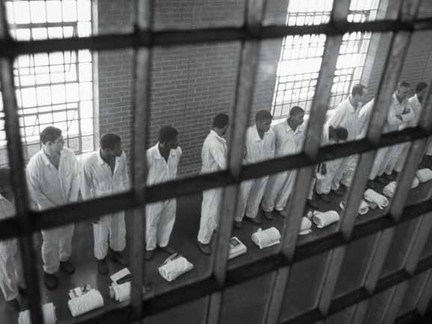 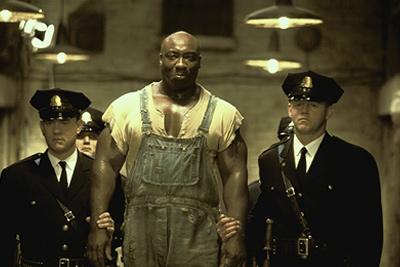 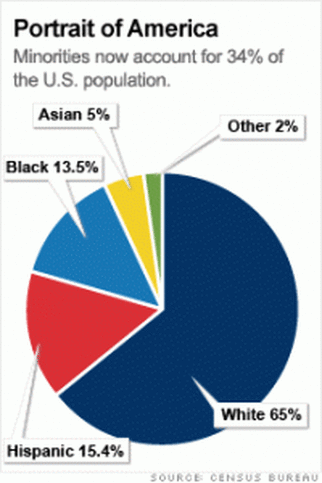 The Proof
African Americans
13% of population
42% of death row inmates
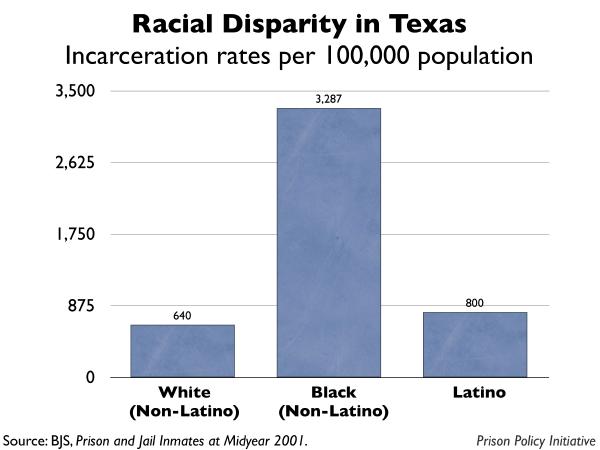 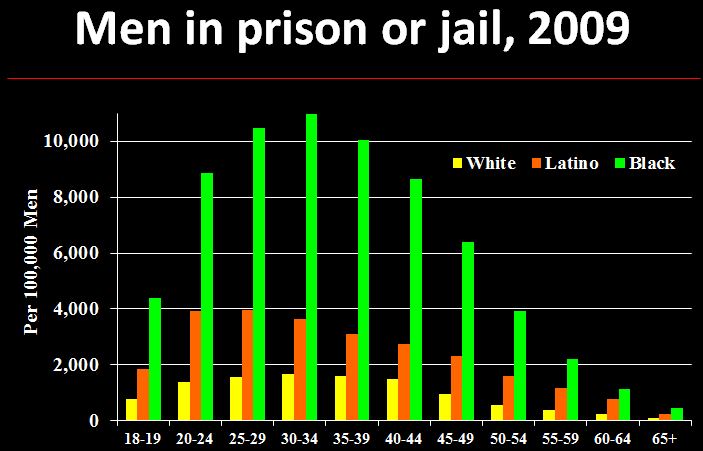 Why?
Lack of $ to hire attorneys
Victim Discounting
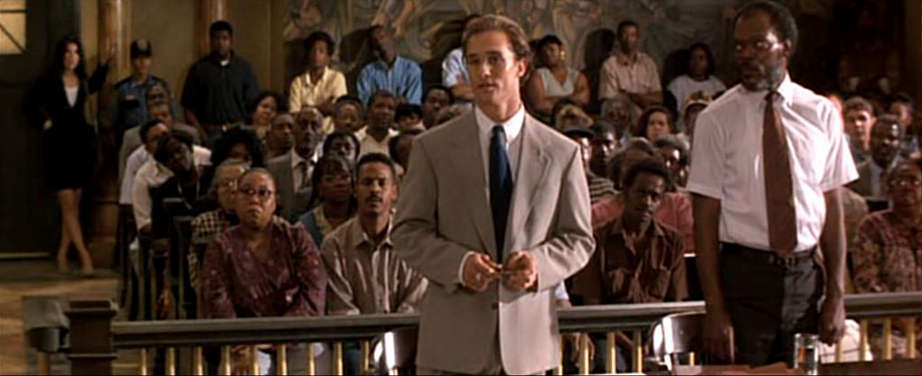 White-Collar Crime
Crime committed by well-respected, high-status people
Typically involves economic crimes
Embezzlement
Insider trading
Tax Evasion
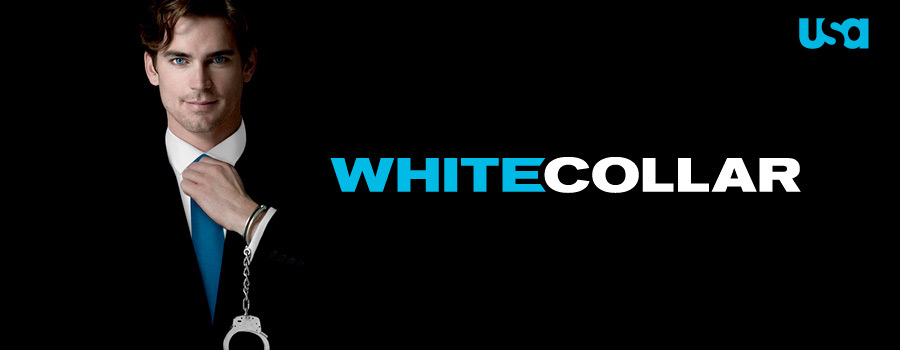 Slap on the Wrist
Most white-collar criminals are punished less severely
Probation
Shorter sentences
“resort” prisons
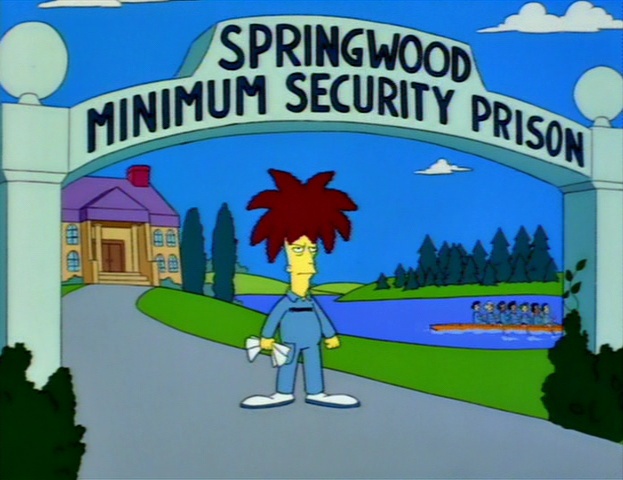